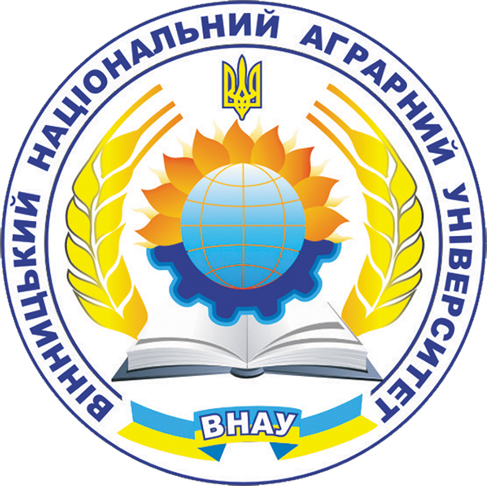 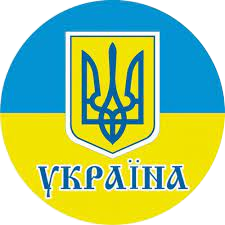 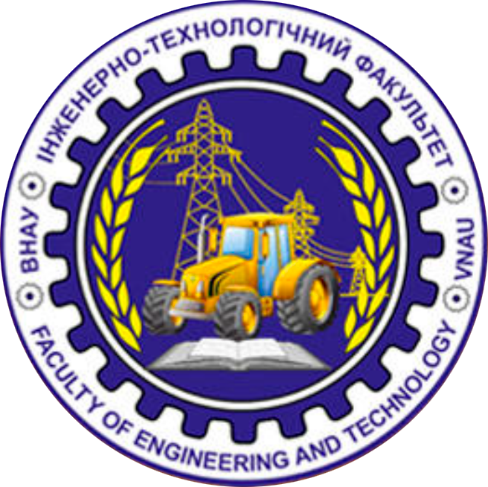 ПРАКТИЧНА РОБОТА № 2


Обчислення власних і взаємних провідностей вузлів електричної мережі.  Складання рівнянь усталеного режиму у формі балансу струмів і балансу  потужностей
Розробив: асистент Колісник М.А.
Практичне заняття № 2

Обчислення власних і взаємних провідностей вузлів електричної мережі.  Складання рівнянь усталеного режиму у формі балансу струмів і балансу  потужностей
Мета заняття: набуття практичного досвіду розробки елементів математичної  моделі усталеного режиму роботи електричної мережі.
2.1. Порядок виконання завдань практичного заняття
Ознайомитись з теоретичним матеріалом по темі заняття;
Обчислити взаємні провідності вузлів Yij (i, j = 0, 1, 2, 3, 4) в заданій електричній  мережі;
Обчислити власні провідності вузлів Yii (i = 0, 1, 2, 3, 4) заданої електричної  мережі;
Скласти комплексні рівняння усталеного режиму у формі балансу струмів для  вузлів 1, 2, 3, 4 заданої електричної мережі;
Скласти комплексні рівняння усталеного режиму у формі балансу потужностей
для вузлів 1, 2, 3, 4 заданої електричної мережі;
Скласти рівняння балансу активних та реактивних потужностей у прямокутних
координатах для вузлів 1, 2, 3, 4 заданої електричної мережі;
Скласти рівняння балансу активних та реактивних потужностей у полярних
координатах для вузлів 1, 2, 3, 4 заданої електричної мережі;
Підготувати відповіді на контрольні питання.
Всі рівняння записуються в остаточному вигляді з підстановкою в них  обчислених значень провідностей і заданих вузлових потужностей.
2.2. Стислі теоретичні відомості

Формування математичної моделі усталеного режиму роботи електричної  мережі передбачає складання алгебраїчних рівнянь усталеного режиму. Вони  визначають аналітичну залежність між відомими і невідомими параметрами схеми  та режиму. Рівняння описують баланс струму або потужності у вузлах мережі.  Залежно від способу подання вузлових навантажень споживачів та джерел  електроенергії (у вигляді струму чи потужності) рівняння усталеного режиму  можуть бути лінійними або нелінійними. Якщо навантаження у вузлі мережі задане  постійним струмом (Іі=const), режим вузла описується лінійним рівнянням балансу  струмів [6] :


Якщо навантаження у вузлі мережі задане постійною потужністю (Sі=const), режим  вузла описується нелінійним рівнянням балансу струмів:
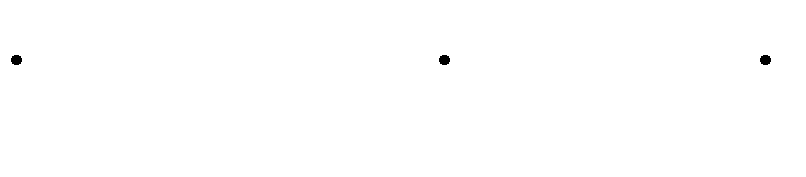 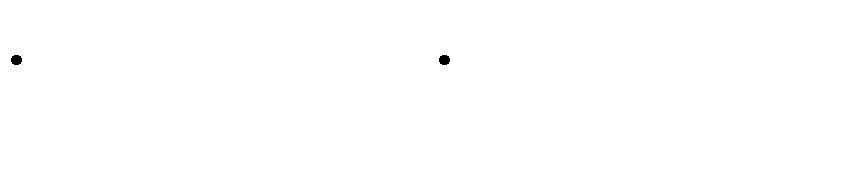 або балансу потужностей:
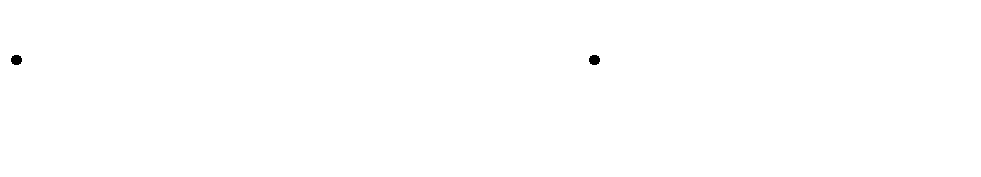 Рівняння (2.1), (2.2), (2.3) записані для одного і-го вузла мережі. В них Уіі, Уij
- власні і взаємні провідності вузла; Ui, Uj– напруги і-го та суміжних вузлів; Іі, Sі -  задані у вузлі струм або потужність; n – кількість вузлів мережі, які безпосередньо  зв’язані з і-м вузлом.
Невідомими в цих рівняннях є вузлові напруги.
В практичних розрахунках комплексні рівняння (2.1), (2.2), (2.3) часто  використовуються у перетвореному вигляді: комплексні величини у їх складі  подаються у вигляді дійсних та уявних складових. В результаті перетворень  комплексне рівняння розпадається на два дійсних рівняння. Наприклад, рівняння  балансу потужностей (2.3) подається як два дійсних рівняння, які описують баланс  активної та реактивної потужностей у вузлі. [5,6] В прямокутних координатах:
Тут U, U’, U” – модуль, дійсні та уявні складові напруг; У’, У” – дійсні та  уявні складові власних та взаємних провідностей вузла; Pi, Qi– задані активна та  реактивна потужності у вузлі.
Рівняння (2.3), записане в полярних координатах:
Тут U, Ө - модулі і кути напруг у вузлах.
В	усіх	рівняннях	усталеного	режиму	коефіцієнтами	при	невідомих  напругах є взаємні та власні провідності вузлів.
Взаємну провідність вузлів і та j визначають як поздовжню провідність ділянки
схеми заміщення, що з’єднує ці вузли:
де	─	активний	і	реактивний	опори	ділянки.	При	відсутності
Rij , Xij
безпосереднього електричного зв’язку між вузлами відповідна взаємна  провідність дорівнює нулю (Yij  0) .
Якщо електрична мережа містить трансформатори, що з’єднують ділянки  різних класів напруг, то при розрахунках провідностей треба враховувати  параметри трансформаторної ділянки і її орієнтацію відносно вузла і. Будемо  вважати, що вузол початку трансформаторної ділянки відповідає обмотці  трансформатора з високою напругою, вузол кінця ділянки – його обмотці з  низькою напругою. Коефіцієнт трансформації Kт розраховуємо за формулою  (1.9).
Тоді взаємну провідність вузлів і та j обчислюють за формулою
де Yij ─ поздовжня провідність ділянки (ЛЕП чи трансформатор). Визна-  чається за формулою (2.6). При цьому величина Yijвз не залежить від орієнтації
трансформаторної	ділянки	відносно	вузла	i,	тобто	виконується	принцип  взаємності Yijвз = Yjiвз.
Для ділянок ЛЕП коефіцієнт трансформації Kт = 1.
Власна провідність і-го вузла Yii дорівнює сумі провідностей усіх ді-лянок  схеми заміщення (поздовжніх і поперечних), які з’єднані в ньому:
де Y - взаємна провідність вузлів і та j (формула (2.6)); Yijпл= Gл + jBл-
ij
поперечна провідність ділянки ЛЕП. Її складові визначають за формулами (1.3)  та (1.4).
Якщо у вузлі і з’єднані трансформаторні ділянки,власну провідність вузла  розраховують за формулою
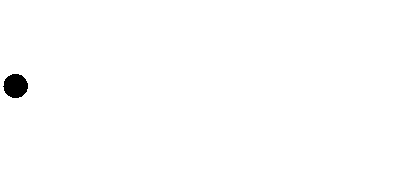 де p  1 – для ділянки ЛЕП; p = 1 / Kт , якщо вузол і є вузлом почат-  ку трансформаторної ділянки; p = Kт, якщо вузол іє вузлом кінця транс-  форматорної ділянки; Yilпт= Gт + jBт- поперечна провідність трансформатора.  Враховується, якщо вузол і є вузлом початку трансформаторної ділянки. Її  складові визначають за формулами (1.7) і (1.8).
2.3. Приклад виконання завдань практичного заняття

Всі обчислення виконуються для заданої схеми електричної мережі  (рис.1.2).
Взаємні провідності вузлів схеми визначаємо за формулою:
уij = (1/zij ) · KT ,
де Zij = Rij + jXij– опір ділянки між вузлами і та j; KT– коефіцієнт  трансформації. Для ділянок ЛЕП дорівнює 1.
Для ділянок ЛЕП взаємна провідність між вузлами і та j відповідає  повздовжній провідності цих ділянок. Наприклад:
у01= 1/z01 = 1/(2,49 + j4,23) = 0,1034 – j0,1756 См;
у12= 1/z12 = 1/(3,14 + j4,29) = 0,1111 – j0,1518 См;
Аналогічно, для ділянок ЛЕП 0-3 і 1-3:
у03= 1/z03 = 0,0861 – j0,1463 См;у13= 1/z13 = 0,1393 – j0,1899 См;
Визначимо провідність трансформаторної ділянки:  Повздовжня:у14= 1/z14 = 1/(4,391 + j86,789) = 0,0006 – j0,0115 См;  Взаємна:у14= у14·KТ =(0,0006 – j0,0115)·2,987 = 0,0017- j0,0343 См.
Власна провідність вузла і дорівнює сумі провідностей всіх ділянок, які  з’єднані в цьому вузлі (повздовжніх і поперечних):
y
у =    у • р – 0,5∙ y
j
ПТ
+ 
f
ПЛ
.
iі	ij
if
ij
j
Тут y	– взаємна провідність між вузлом і та суміжними вузлами j, що
ij
з’єднані з ним;
р = 1 для ділянок ЛЕП; р = 1/ KT, якщо вузол і є вузлом початку  трансформаторної ділянки (обмотка ВН трансформатора); р =KT, якщо вузол  і  є вузлом кінця трансформаторної ділянки (обмотка НН трансформатора);
yПЛ  – поперечна провідність ділянок ЛЕП між вузлом і та вузлами j,
ij
що з’єднані з ним;
yПТ  – поперечна провідність трансформаторних ділянок між вузлом і
if
та вузлами	f. Враховується, якщо вузол і є вузлом початку  трансформаторної ділянки.
Наприклад, для вузлів заданої схеми:
У00 = У01 + У03 – 0,5( y	+ y	) = (0,1034 – j0,1756) + (0,0861 – j0,1463) –
П	П
01	03
–0,5∙( j0,269·10 4  + j0,323·10 4 ) = 0,1895 – j0,3219 См;
У11 = У10 + У12 + У13 + У14/KT – 0,5( y
+ y	+ y  ) +  y	=
П
П
П	П
10	12	13	T14
= (0,1034 – j0,1756) + (0,1111 – j0,1518) + (0,1393 – j0,1899) +
+ (0,0017 – j0,0343)/2,987 – 0,5(j0,269·10 4 + j0,265·10 4 + 0,212·10 4 ) + +(0,0159 +  j0,1028) ·10 4 = 0,3544 – j0,5288 См;
У44 = У41·KT = (0,0017 – j0,0343)·2,987 = 0,0051 – j0,1025 См;
П
У22 = У21 –0,5 y	= 0,1111 – j0,1518 См;
21
У33 = У30 + У31 – 0,5( y	+ y	) = 0,2254 –j0,3362 См;
П	П
30	31
Складаємо	нелінійні	рівняння	усталеного	режиму	з	комплексними  складовими у формі балансу струмів.
Вузол 1:
і = 1 ; суміжні вузли j = 0, 2, 3, 4.
y  U1   – ( y  U0 +  y  U2 +  y  U3 +  y  U4 ) = S1  / U1 .
11	10	12	13	14

Підставляємо	у	рівняння	обчислені	значення	власних	та	взаємних  провідностей і задані потужності у вузлах.
*	*
				
		
(0,3544  –  j0,5288) U1 –  [(0,1034  –  j0,1756) U0 +  (0,1111  –  j0,1518) U2 +  +
*
(0,1393 – j0,1899) U3 +(0,0017 – j0,0343) U4 ] = (3 – j2)/ U1 .
У вузлах задані потужності навантаження Siн, потужності генерації Siг= 0.
Вузол 2:
і = 2; j = 1.
y  U2   –  y  U1   = S2  / U2  ;
22	21
	
*	*
	
(0,1111 – j0,1518) U2 – (0,1111 – j0,1518) U1   = (5 – j2)/ U2 .
Аналогічно складаються рівняння для інших вузлів схеми.
Запишемо рівняння усталеного режиму із комплексними складовими у  формі балансу потужностей. Їх можна отримати із рівнянь балансу струмів,  помноживши ці рівняння на  Ui  (і = 1, 2, 3, 4):
*
	
*
*



*	
–	( y
+ y
+ y
+ y
y
U
U
U
2
) =	;
U1	U1
4	S1
12 U2	13
0
3
10
14
11
*

*
y
y
2
–
·
=	;
U2
U2	S2
21U1
22
*


*
–	( y
+ y
y
U
U
2
) =	;
3	U3
S3
31 U1
0
30
33
U2
4
*
*
y
y
–
=	.
· U4	S4
41U1
44
Підставляємо в рівняння обчислені значення провідностей і задані потужності у  вузлах.
Запишемо рівняння балансу потужностей із дійсними складовими у
прямокутних координатах (2.4) для вузла 1:
		–  y	
U

y
–
–	
	y	

	y	
y		y
U
U
U
U
U
U	U
2
–	[(
) + (
) + (
–
0
0
2
2
3
1
1
10
10	12
12	13
11



+	
4
y
y
y
y

	y




U
U
U
U
U
-
) + (
)] –
[(
) +
3
	y
4
	y
4
0
0
1
13
14
14
10
10






y
y
	y

	y

U
U
U
U
U
U
+ (
+
) + (
+
) + (
+
)] = Р ;
1
2
2
3
3
4
12
12
13
13
14
14
y
+






y
y
y
y



	y


U
U
U
U
U
2
–
[(
+
) + (
+
) + (
+
U1	U
0
0
2
2
3
1
10
10
12
12
13
11





y
y
y
y
y






U
U
U
U
U
U
) + (
+
)] +
[(
–
) +
3
4
4
0
0
1
13
14
14
10
10


	
–	
–	
y
	y
	y
	y		y
	y

U	U	U	U	U	U
+ (
–
) + (
) + (
)] = –Q .
1
2
2
3
3
4
4
12	12	13	13	14	14
Аналогічно складаються рівняння для інших вузлів схеми.
Дійсні рівняння балансу потужностей у полярних координатах (2.5) для вузла 1  мають вигляд:


	[	
y	y
y
y
(
cos(Ө1 – Ө0) +
sin(Ө1 – Ө0)) + +	(	cos(Ө
U
U	U	U
2
–
1 –
1	0
2
1
10
12
11	10
sin(Ө1  – Ө3)) + U4 (
Ө2) + y


y
y
Ө1  – Ө2)) +	(
cos(Ө1 – Ө3) + +
sin(
U3
12
13
13
sin(Ө1 – Ө4))] = Р1;
y cos(Ө1 – Ө4) + y
14
14


	[	
y
y
y
y
(
sin(Ө1 – Ө0) –
cos(Ө1 – Ө
0)) + +	(	sin(Ө1 –
U
U	U	U
2
+
1	0
2
1
10
10
12
11
Ө2) – y

y
cos(Ө1 – Ө
2)) +	(	sin(
Ө1 – Ө3) –
U3
12
13
– y	

y
y
cos(Ө1 – Ө3)) +	(	sin(Ө
1 – Ө4) –
cos(Ө1 – Ө4))]= – Q1.
U4
13
14	14
Аналогічно складаються рівняння для інших вузів схеми.
2.4. Контрольні питання
Як обчислюється взаємна провідність вузлів;
Як обчислюється власна провідність вузлів;
Як враховується трансформатор при обчисленні взаємних та власних  провідностей вузлів;
Як складається комплексне рівняння усталеного режиму у формі балансу
струмів;
Як складається комплексне рівняння усталеного режиму у формі балансу  потужностей;
Які величини входять до складу рівнянь усталеного режиму. Які з них  невідомі, які відомі і які задані;
При яких параметрах, що задані у вузлах, утворюються лінійні чи нелінійні  рівняння усталеного режиму. Як формується права частина рівнянь;
Як складаються рівняння усталеного режиму з дійсними складовими у
прямокутних координатах;
Які величини входять до складу рівнянь усталеного режиму з дійсними  складовими у прямокутних координатах. Які з них невідомі, які відомі і які  задані;
Як складаються рівняння усталеного режиму з дійсними складовими у  полярних координатах;
Які величини входять до складу рівнянь усталеного режиму з дійсними  складовими у полярних координатах. Які з них невідомі, які відомі і які
задані.